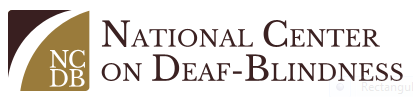 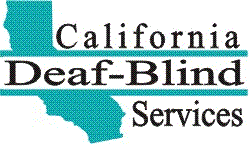 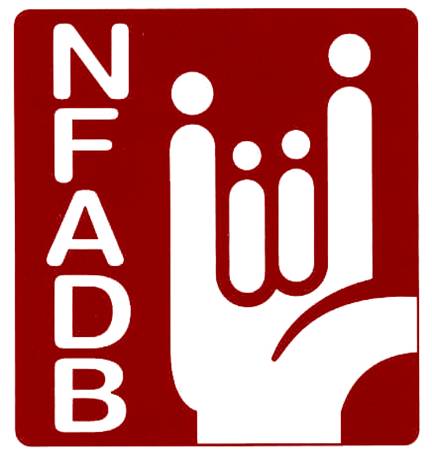 comunicación
Clara Berg, Presidente de NFADB
Myrna Medina, Especialista  de Familias

 Septiembre 24, 2016
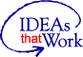 The contents of this presentation were developed under a grant from the US Department of Education, # H326T130031.  However, those contents do not necessarily represent the policy of the US Department of Education, and you should not assume endorsement by the Federal Government.  Project Officer, Jo Ann McCann.
[Speaker Notes: MM]
Agenda
Estadísticas
Entendiendo:
 comunicación receptiva 
 comunicación expresiva 
Distintas formas de comunicación
Creando oportunidades de comunicación
Estrategias
2
[Speaker Notes: MM]
Hechos conocidos
De acuerdo al NIDCD, 46 millones de americanos sufren ciertos desórdenes de comunicación: (interpretación, respuesta a gente y cosas en el medio ambiente) 
Muchos de estos desórdenes en niños y adultos pueden tener una causa originada en la salud física, emocional, social, recreacional, educacional y vocacional.
Esta condición repercute en la vida familiar
[Speaker Notes: CB  - The National Institute on Deafness and Other Communication Disorders,
NIDCD Overview 137 138 Approximately 46 million Americans experience some form of communication disorder. 139 Communication disorders make the basic components of communication (sensing, interpreting, 140 and responding to people and things in our environment) challenging. In addition, 141 communication disorders not only compromise physical health, but also affect the emotional, 142 social, recreational, educational, and vocational aspects of life. The effects often ripple outward 143 to affect families and social networks, including those at work and school. The total economic 144 impact of these disorders in regards to quality of life and unfulfilled potential is substantial. 145 Furthermore, the prevalence of communication disorders is expected to increase as the 146 population ages, and as survival rates improve for medically fragile infants and people affected 147 by traumatic injuries and diseases.]
Qué es comunicación?
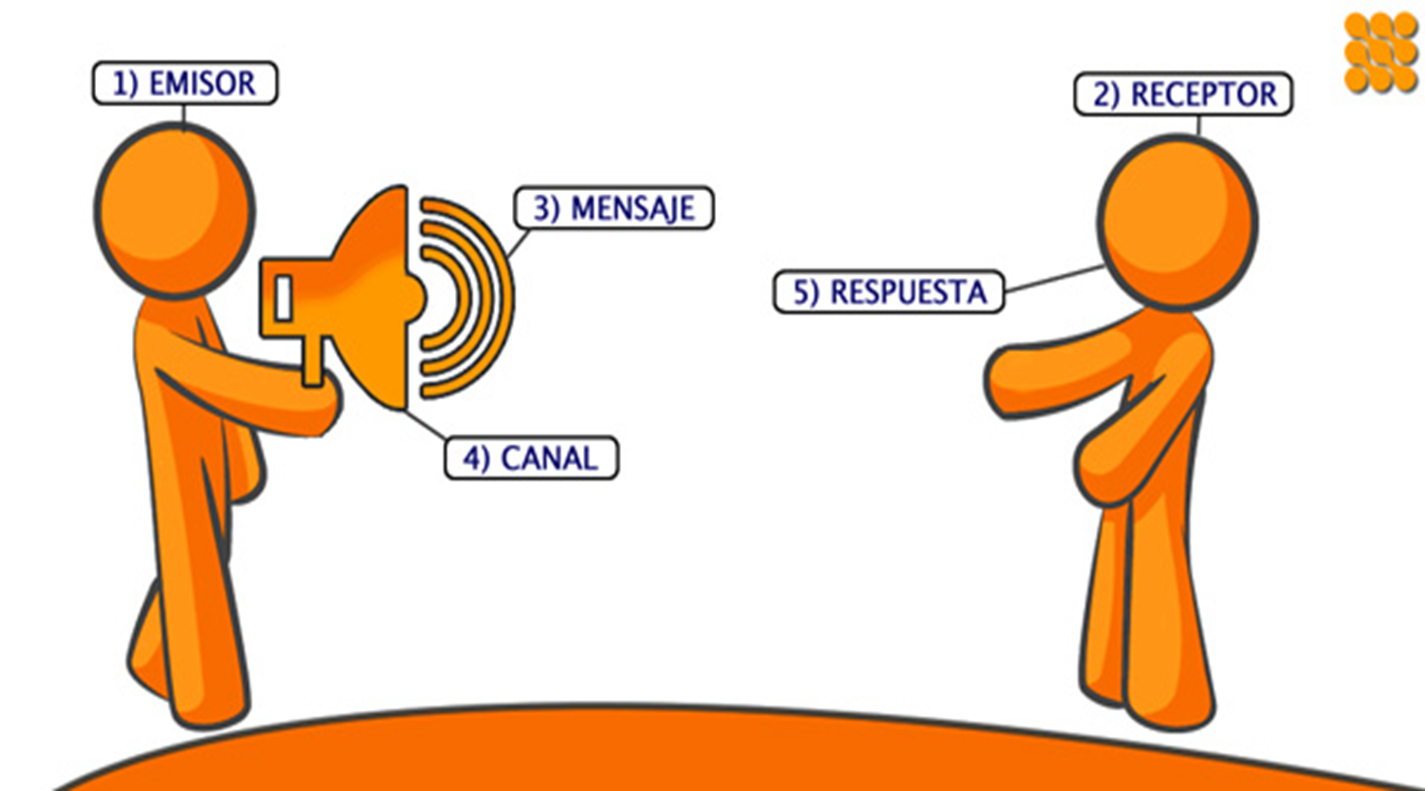 [Speaker Notes: CB Es el intercambio de un mensaje entre dos o mas personas.
Las personas se comunican de maneras muy distintas y por muchos motivos diferentes.
La comunicación puede ser expresiva o receptiva. 
Es un componente esencial que  usamos para socializar, aprender, ensenar y obtener información entre otras cosas.
Todo ser humano aprende a comunicarse desde su nacimiento.]
Qué es Comunicación? (expresiva)
Qué es comunicación expresiva?
La comunicación expresiva implica enviar un mensaje a otra(s) persona(s) para: 
 hacer que algo suceda, 
 detener algo que ya está ocurriendo, 
 socialización, y 
 obtener información.
[Speaker Notes: CB]
Qué es Comunicación? (Receptiva)
Qué es la comunicación receptiva?
 La comunicación receptiva es el proceso de recibir y comprender o interpretar un mensaje.
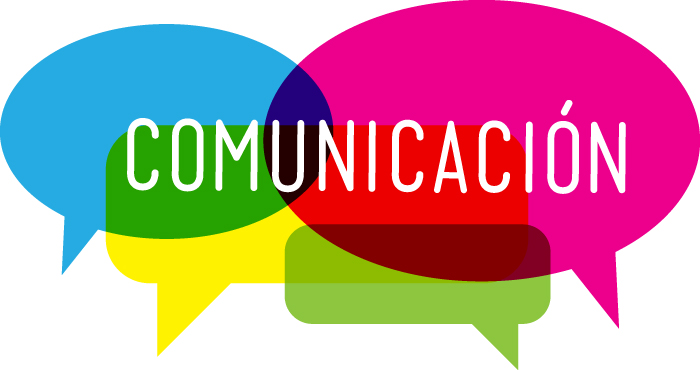 [Speaker Notes: CB - Incluye familiaridad en terminologia y repeticion]
Es esto communicacion?
[Speaker Notes: CB]
Formas de comunicación expresiva
Lenguaje hablado
Lenguaje escrito
Lenguaje de señas
Movimientos corporales
Tacto (tocando objetos o personas)
Desafíos de conducta
Gestos
Vocalizaciones
Símbolos tangibles/fotos/dibujos
Comunicación aumentativa/tecnología
[Speaker Notes: CB]
Formas de comunicación receptiva
Lenguaje hablado
Lenguaje escrito
Lenguaje de señas
Movimientos corporales
Tacto (tocando objetos o personas)
Gestos
Vocalizaciones
Símbolos tangibles/fotos/dibujos
Comunicación aumentativa/tecnología
[Speaker Notes: CB]
Formas de Comunicación
Pre-lingüístico:
 Conductas 
 Gestos simples 
 Vocalizaciones 
 Objetos concretos
[Speaker Notes: MM -Conductas (llorar, sonreír, enojarse, berrinches, movimientos corporales, expresiones faciales y miradas) 
simples (señalar, como tomar y tirar del brazo de la gente, asentir o negar con la cabeza, saludar, abrazar y mirar a una persona o a un objeto deseado)]
Formas de Comunicación (Cont.)
Lingüístico
 Lenguaje hablado
 Lenguaje de señas
 Símbolos o representaciones
 Braille
 Tecnología
[Speaker Notes: MM Mayer Johnson … distintos idiomas]
Oportunidades para la Comunicación
Ver cuales son las actividades funcionales que se realizan en casa.
Para niños pequeños puede ser comer, bañarse, cambiarse de ropa, jugar con sus hermanos.
Para niños mayores, ayudar en la casa, relacionarse con sus amigos.
Todas estas actividades ofrecen una oportunidad para la comunicación.
[Speaker Notes: MM]
Consejo para padres
Todas las personas involucradas con el estudiante deben mantener un lenguaje uniforme
Trabajo de equipo incluye mantener buena comunicación entre adultos (padres con terapistas, maestros, educadores entre si, etc.)
Planeamiento por anticipado de métodos de comunicación
[Speaker Notes: MM]
ESTRATEGIAS PARA PROMOVER COMUNICACION
Medio ambiente
Iluminación
Posición corporal
Tono de voz y ritmo
Evitar distracciones
[Speaker Notes: MM]
creando un Ambiente que Promueva Escuchar
Colóquese, en una posición que facilite el intercambio entre usted y su hijo en una actividad específica.
Háblele cerca con un volumen regular.
Use lenguaje repetitivo.
Use lenguaje que es rico en melodía, entonación y ritmo.
Minimice el ruido ambiental.
[Speaker Notes: MM]
Sandwich Auditivo
Inicie la comunicación con la palabra hablada.
 Luego, presente el estímulo visual o táctil.
 Termine con la palabra hablada.
[Speaker Notes: MM]
Utilizando Lenguaje en Rutinas Diarias
Llame la atención de su hijo diciendo su nombre.
Hable utilizando palabras individuales o frases cortas de lo que su hijo está viendo, oyendo, tocando, haciendo y sintiendo.
Hable sobre lo que usted está haciendo cuando este preparando la comida, lo vista o juegue. Repita las palabras una o dos veces.
[Speaker Notes: MM]
Utilizando Lenguaje en Rutinas Diarias (Cont.)
Observe las expresiones faciales de su hijo e imítelas
Escuche los sonidos que su hijo hace e imítelos lo mejor que pueda
Si su hijo dice una palabra repítala y tal vez agregue una o dos palabras más
[Speaker Notes: MM]
TODO EL MUNDO DESEA COMUNICARSE:
Observar y tomar sus habilidades, y usar la que le sea mas beneficiosa. 
Todos tienen potencial de comunicación 
Para determinar que tipo de comunicación es mas apropiada para el estudiante,  hay que tener en consideración:
Habilidad intelectual/cognitiva
Habilidad social
Capacidad motriz
Visión
Audición
Condición médica/ física
[Speaker Notes: CB Para poder disenar un sistema de comunicacion apropiado para el estudiante hay que tomar en cuenta su habilidad de vision audicion y motriz.]
Otras Actividades que Promueven la Comunicación
Ofrézcale a escoger entre juegos, actividades o comida. Jugar en forma ritual
Nombrar objetos en el ambiente
Consulte con un profesional si tiene alguna preocupación sobre el desarrollo del lenguaje de su hijo. 
Léale al niño y toque instrumentos musicales, cante y lea rimas
[Speaker Notes: CB]
Confianza y familiaridad
Niños se comunican mejor con personas que conocen y han establecido una relación
Necesitan sentirse cómodos con su interlocutor y tenerle confianza
Aceptan desafíos presentados en forma cordial
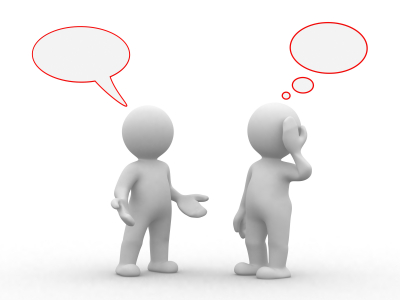 [Speaker Notes: CB]
BUENA COMUNICACIÓN INCLUYE:
Individualización
Rutinas / repetición
Buen tono 
Temas amenos/interesantes
Medio ambiente
Oportunidades
Tiempo de procesar
Celebrar los resultados!
[Speaker Notes: CB]
Comunicacion efectiva
[Speaker Notes: MM]
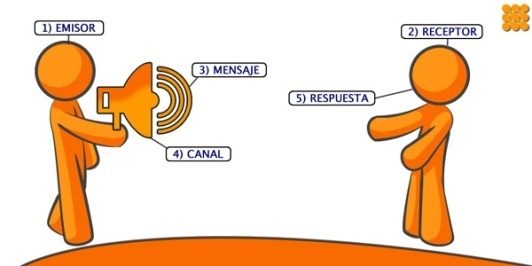 PUNTOS PARA RECORDAR
Comunicación es importante para interacciones sociales y para crear amistades
Comunicación expresiva se construye con comunicación receptiva
La falta de comunicación en un niño con desafíos puede aumentar su aislamiento
Para poder comunicarse, un niño necesita:
una forma de comunicación
una razón para comunicarse
y algo que tenga que comunicar
[Speaker Notes: MM]
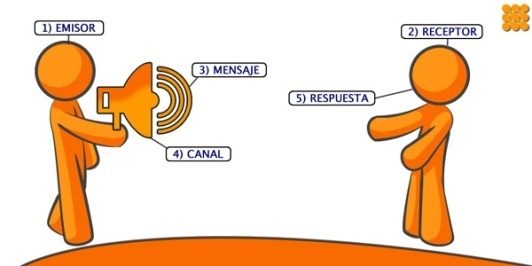 PUNTOS PARA RECORDAR (Continued)
El niño tiene que ser un estudiante activo y no pasivo
Los sentidos de tacto del niño pueden ser su forma primaria de recibir mensajes
La relación social  e interacción entre el niño y el adulto es esencial
El niño va a necesitar tiempo para aprender comunicación.  
El niño va a necesitar múltiples oportunidades para comunicarse
[Speaker Notes: MM]
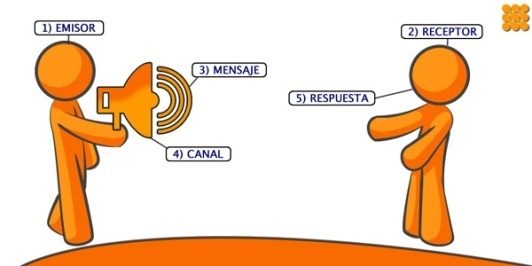 puntos para recordar (Cont.)
Niños van a entender una forma de comunicación antes de que estén listos para usarla 
Use formas de comunicación aprovechando la existencia de un residuo visual o auditivo en el niño
Comunicación requiere mucha práctica, práctica, práctica, y más , práctica!
[Speaker Notes: MM]
EVALUACION
Para poder continuar sirviendoles debidamente les rogamos completar la evaluacion a continuacion. Muchas gracias!

http://cdbs.polldaddy.com/s/092416
MUCHAS GRACIAS POR SU PARTICIPACION
Clara Berg 
Presidente, National Family Association for Deaf-Blind (NFADB)
Nfadb.clara@gmail.com

Myrna Media
Especialista de Familias,California Deaf-Blind Services (CDBS)
Medinam66@sbcglobal.net